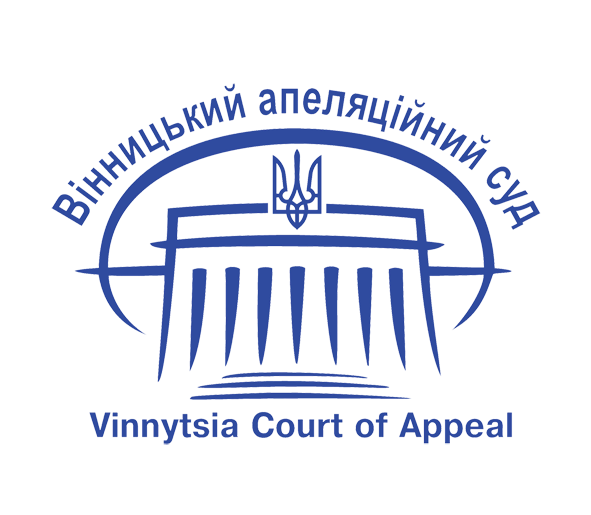 ПОГОДЖЕНО				                 	                                                                              Розмістити в «Підсумки роботи»
Голова суду 
Вінницького апеляційного суду 
__________ Сергій МЕДВЕЦЬКИЙ
«09» січня 2023 року
Аналіз роботи Вінницького апеляційного суду з виконання вимог Закону Українивід 2 жовтня 1996 року № 393/96-ВР «Про звернення громадян» у ІІ півріччі 2022 рокуЗа звітний період до Вінницького апеляційного суду надійшло 53 звернень громадян, відсоткове значення та класифікація яких наведена в презентації:
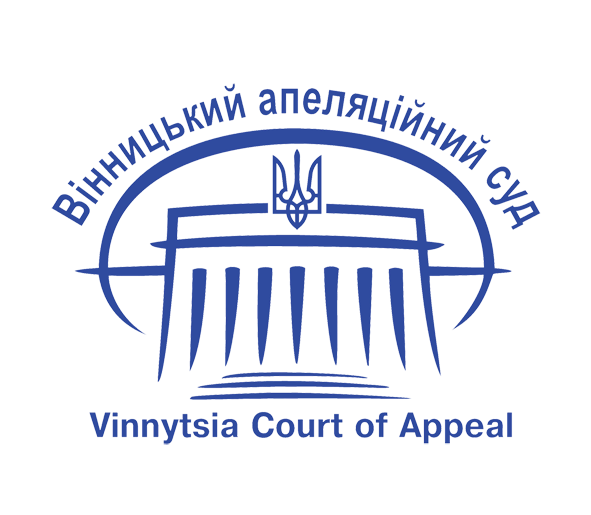 Класифікація звернень громадян за формою надходження
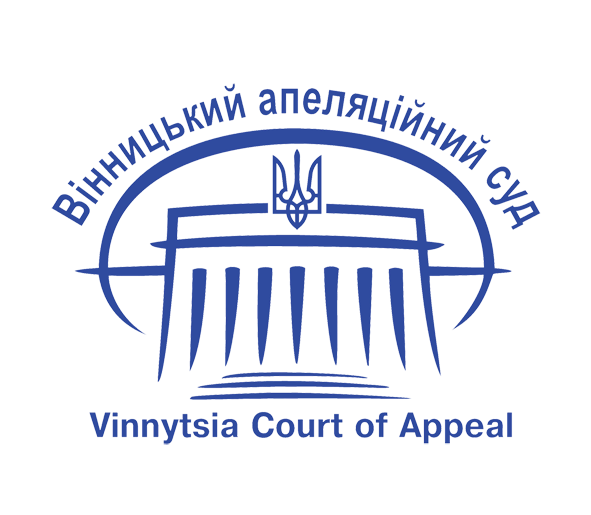 Класифікація звернень громадян за ознакою надходження
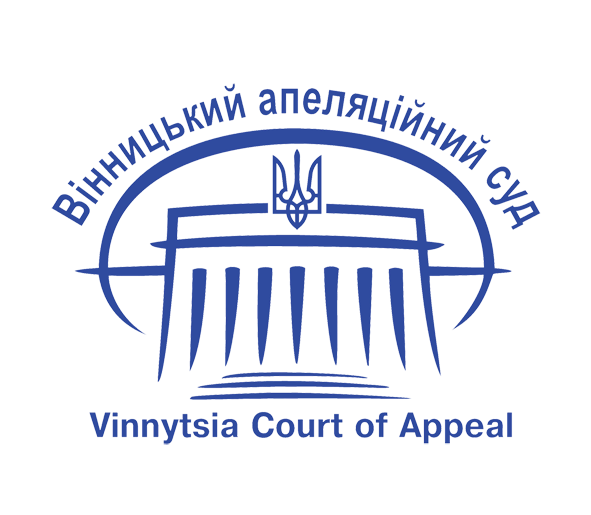 Класифікація звернень громадян за видами
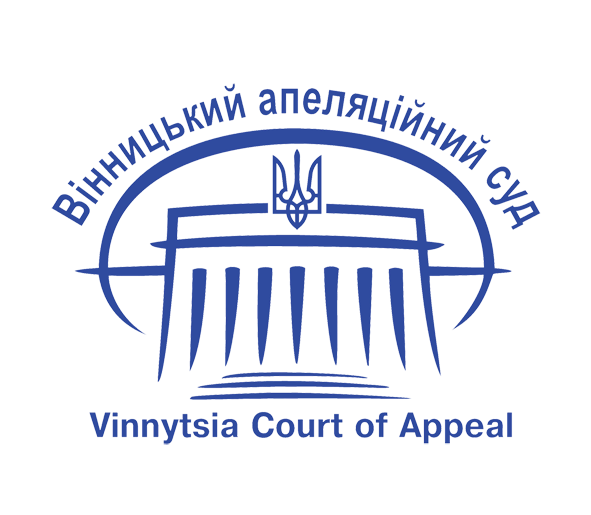 Класифікація звернень громадян за суб’єктом
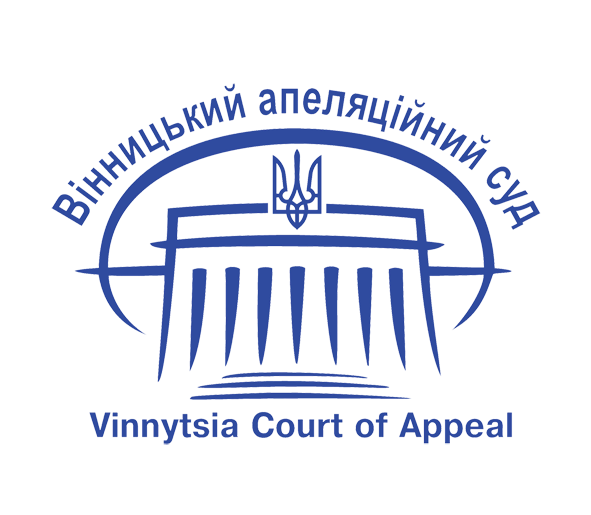 Класифікація звернень громадян за статтю авторів звернень
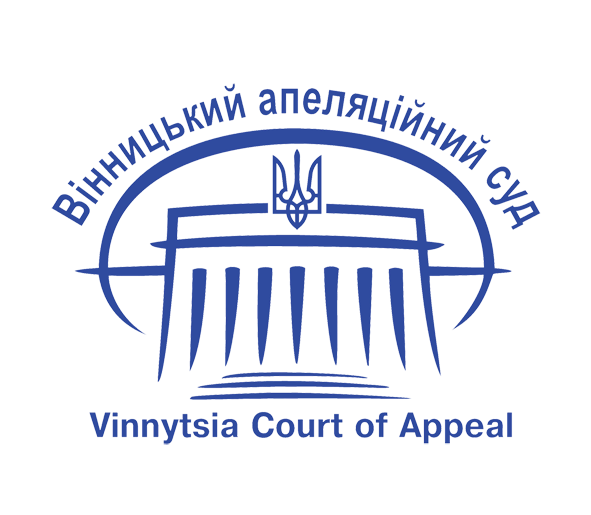 Класифікація звернень громадян за їх типом
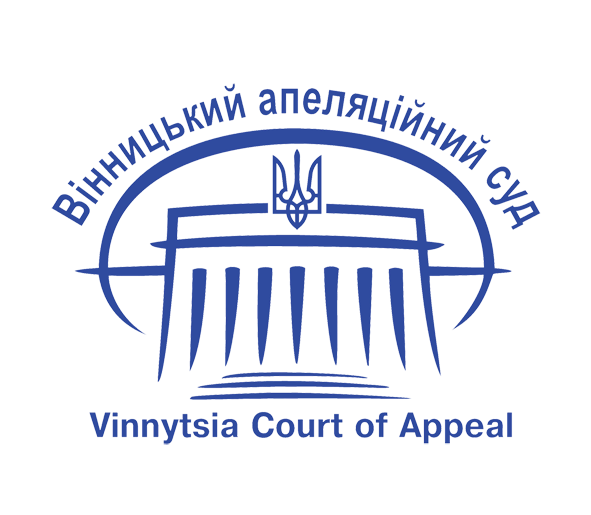 Класифікація звернень громадян за їх соціальним станом
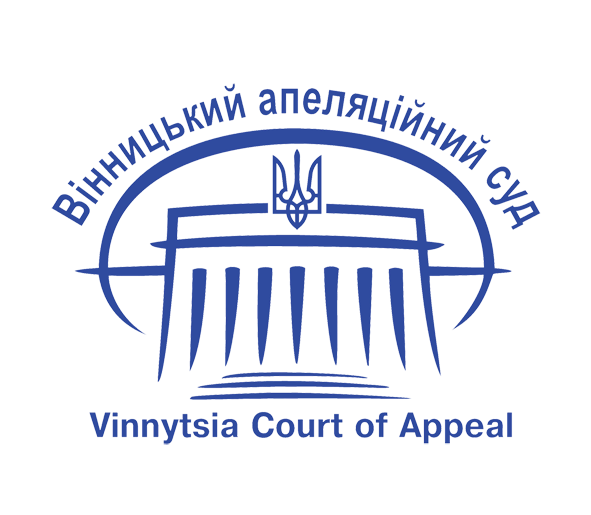 Класифікація звернень громадян за результатами їх розгляду
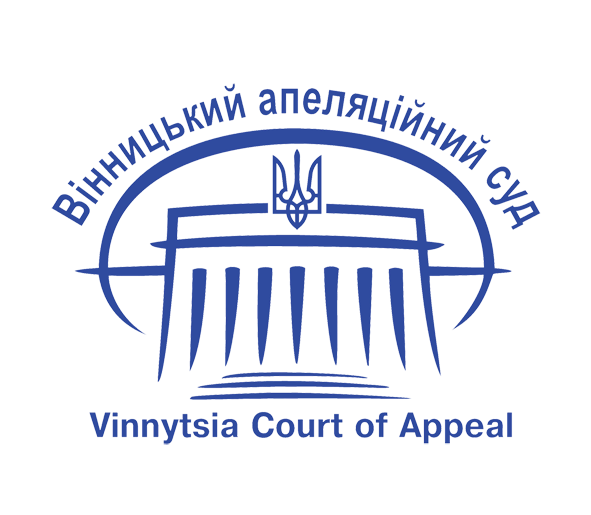 Класифікація звернень громадян за способом отримання відповіді
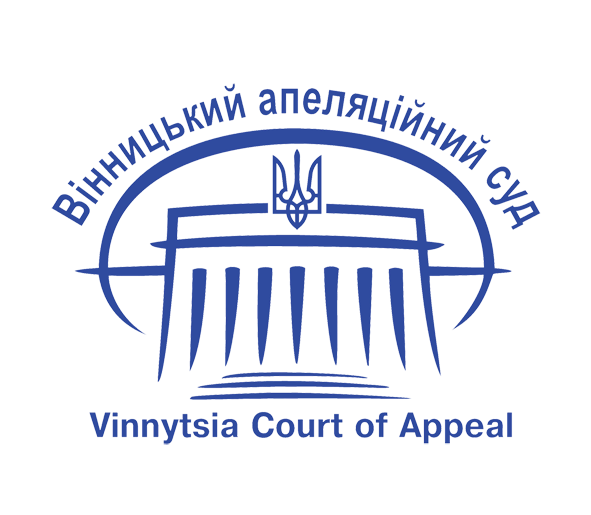 Порівняльна діаграма з надходження звернень громадян у звітному періоді 2022 року з відповідним періодом 2021 року
Упродовж звітного періоду оскарження до суду рішень, ухвалених Вінницьким апеляційним судом за результатами розгляду звернень громадян, не встановлено.Начальник відділу діловодства та обліку звернень громадян – канцеляріїВінницького апеляційного суду                                                  Тетяна ОЛІЙНИК09.01.2023